Pinky
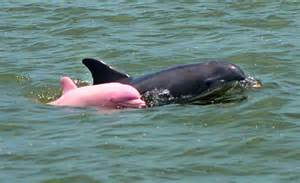 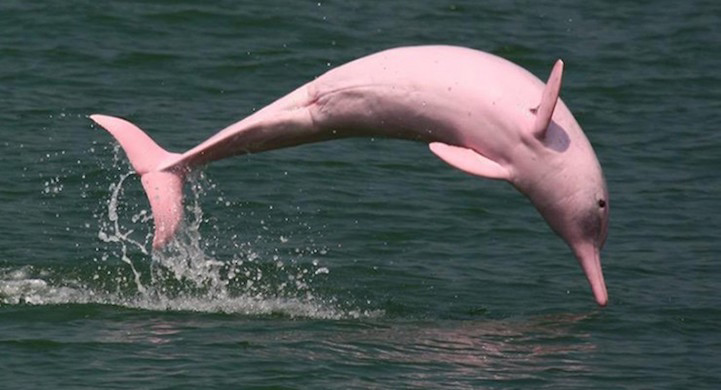 Brainstorm: What are some possible explanations for Pinky’s unusual coloration?
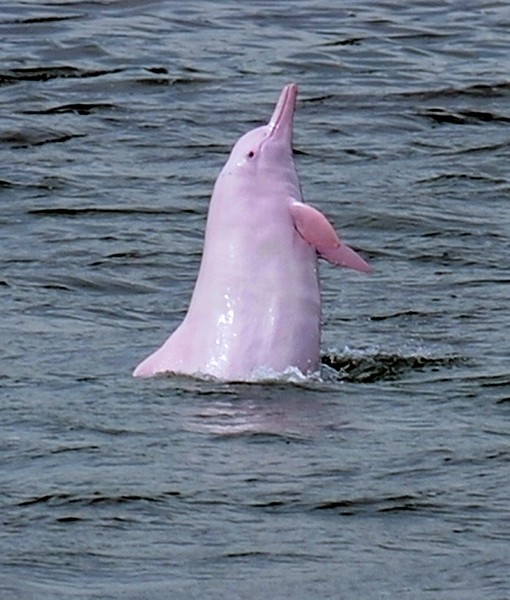 Article
1. Number the paragraphs
 2. Read the article once
Annotations:
3. Read the article a second time
4. Mark a “!” for anything new or interesting.
5. Mark a “?” for anything confusing.
6. Highlight or underline any information that helps explain how Pinky got her pink coloration.
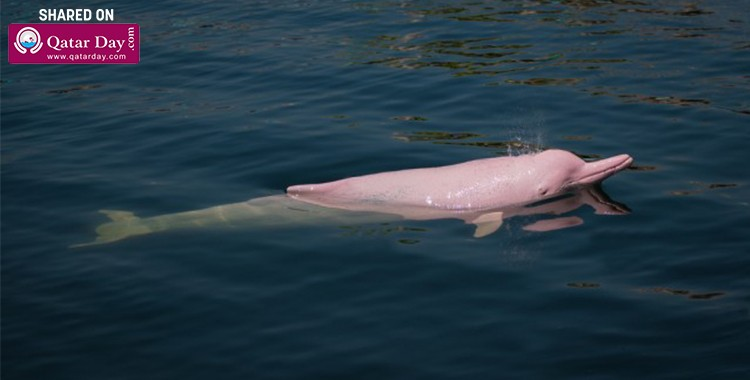 ANalysis:
1. In your own words, explain the proposed reasoning for Pinky’s coloration.
2. What are some potential negative effects of Pinky’s condition?
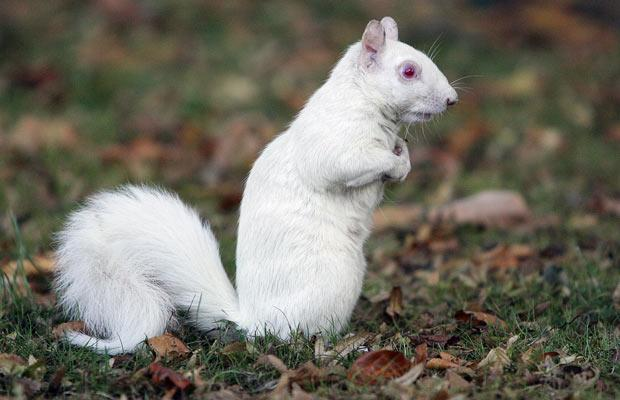 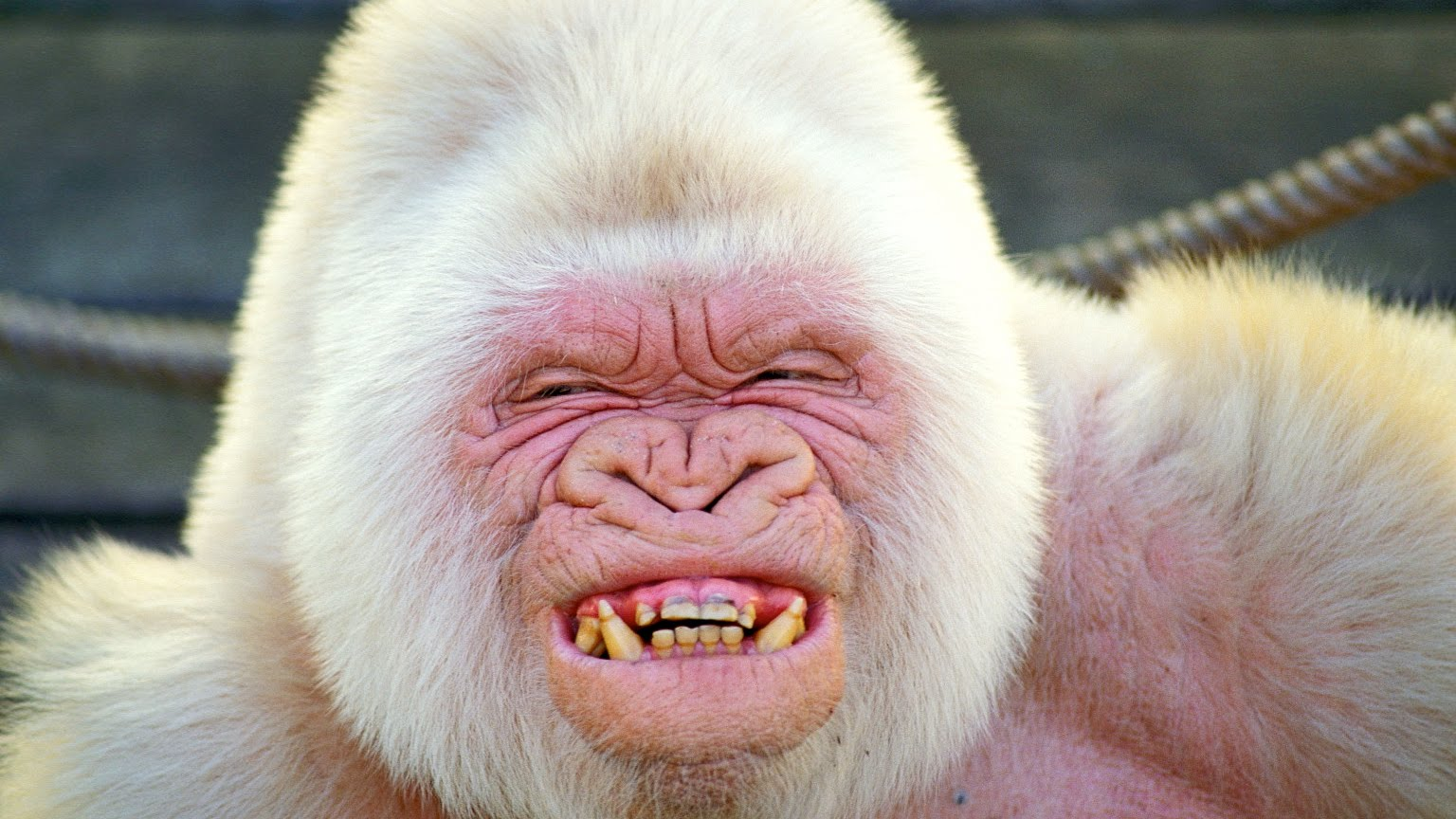 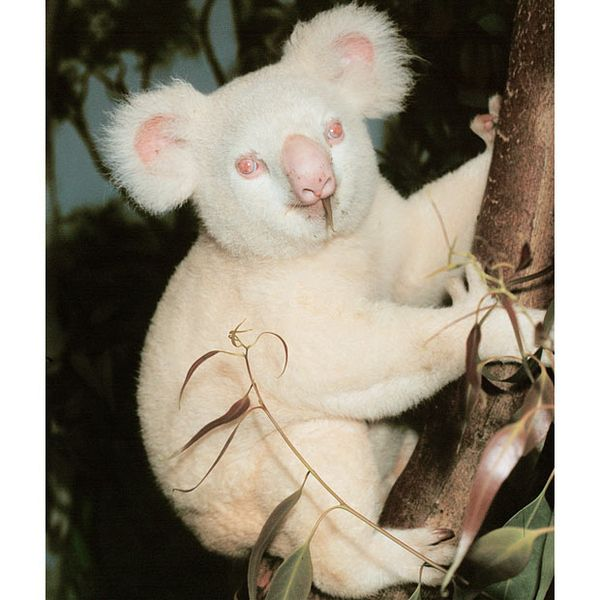 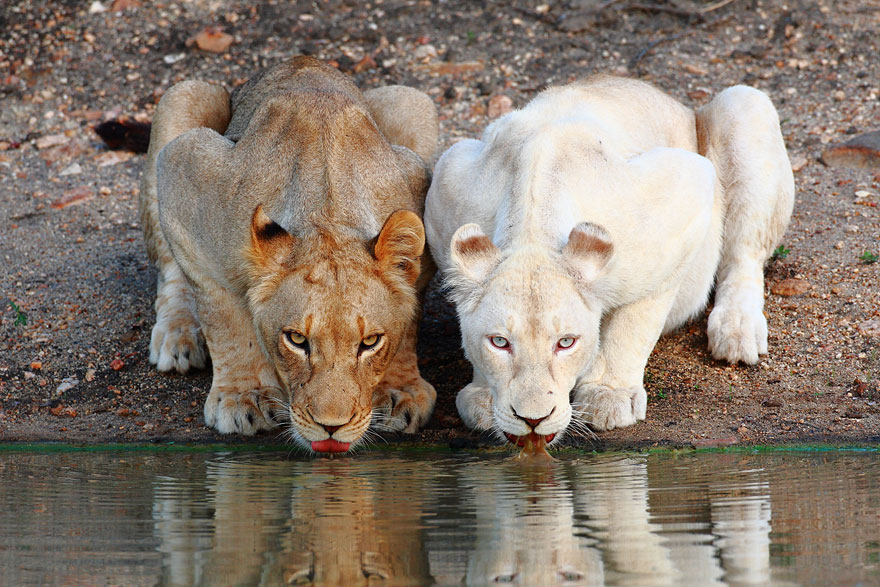 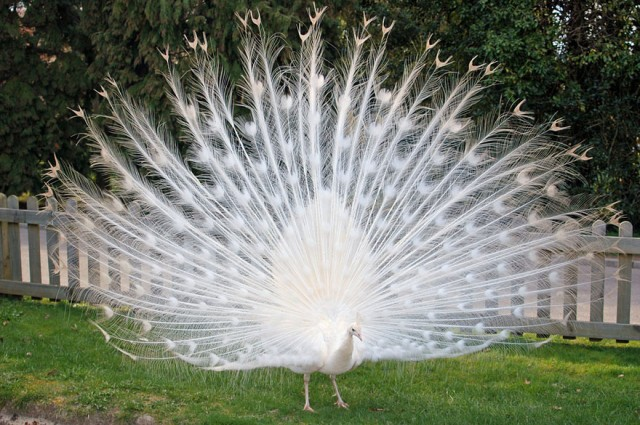 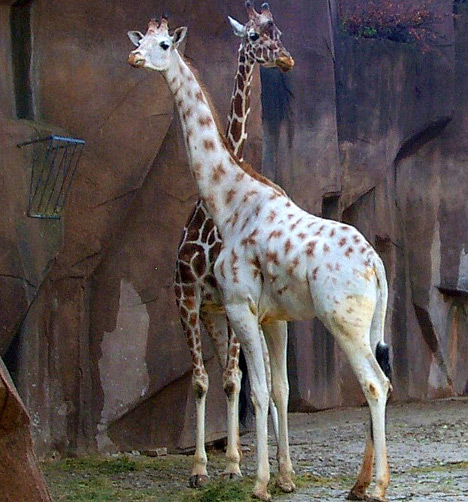 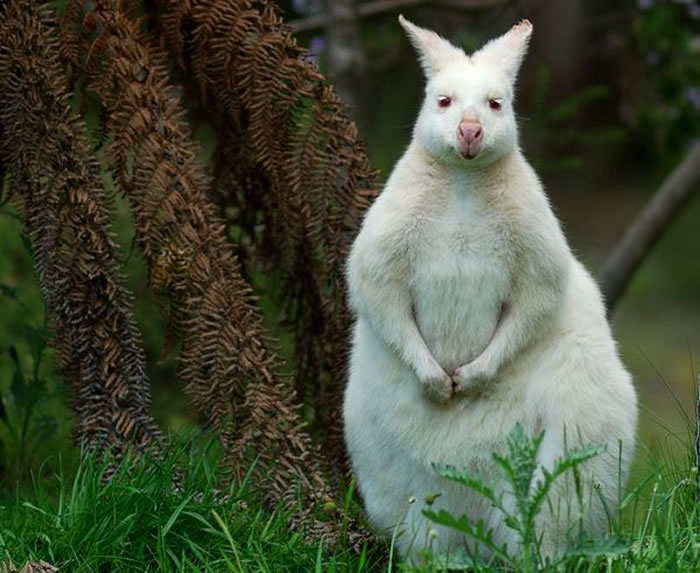 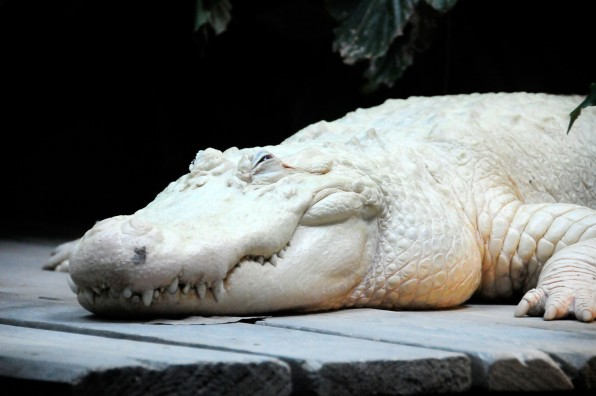 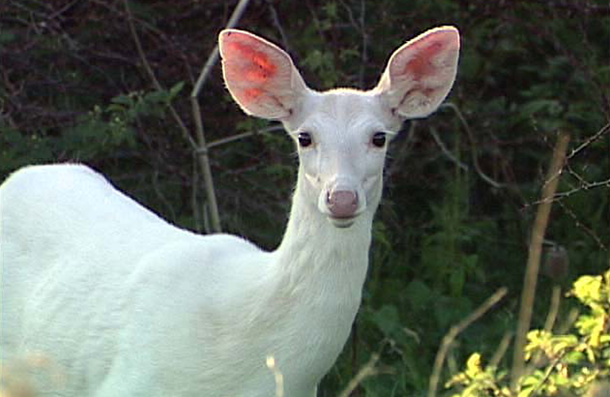 video 1: take notes and summarize
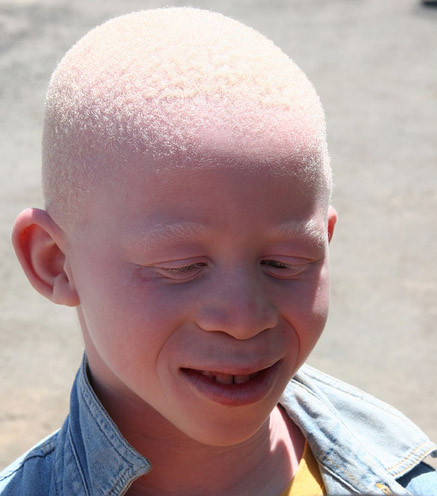 Video 2:Write a reflectioN
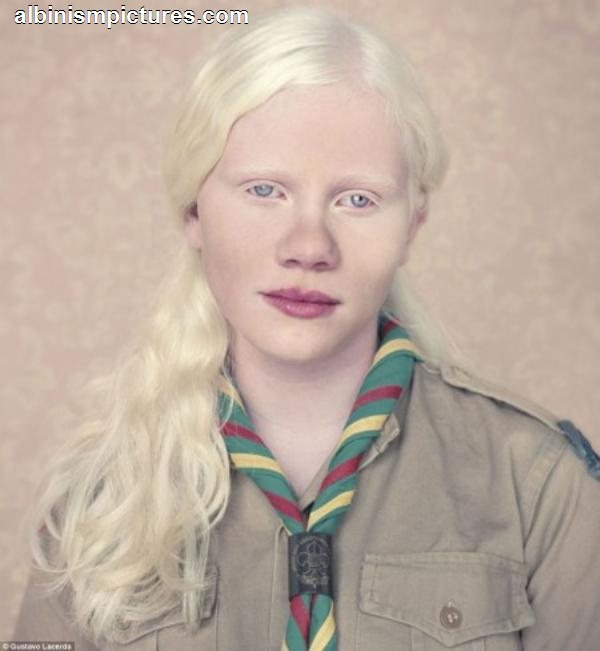 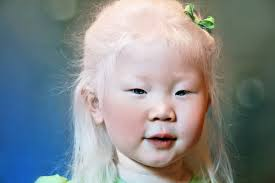